Индивидуальный 

           Образовательный 

           Маршрут 

           Педагога
Этапы занятия творческого объединения дополнительного образованияна основе методического конструктора
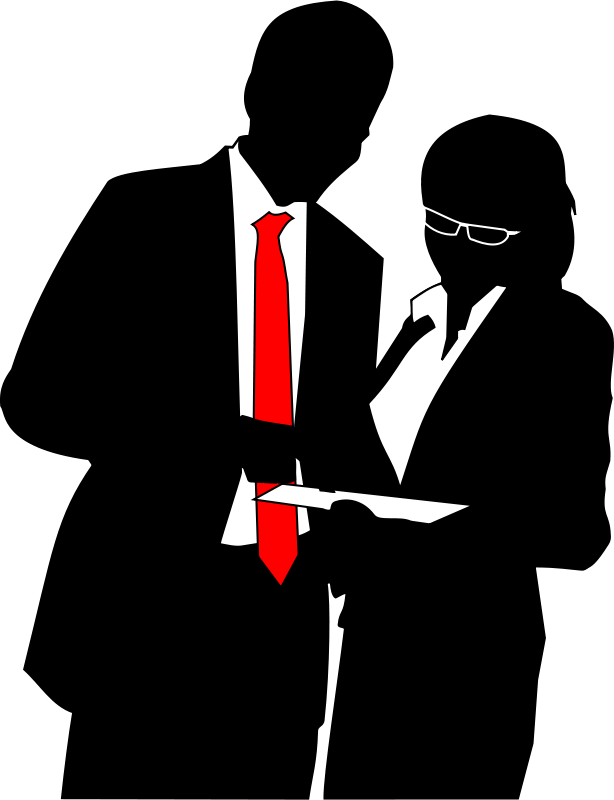 1 этап: организационный

            2 этап: проверочный
3 этап: повторение пройденного материала (актуализация знаний)
Задача:   краткий обзор предыдущего занятия

Содержание этапа: вспомнить тему, основную мысль предыдущей      встречи; вывод, сделанный в результате проведенного занятия
4 этап: подготовительный или мотивационный (подготовка к новому содержанию, введение в предлагаемый образовательный материал или информацию)
Задача: обеспечение мотивации и принятие детьми цели учебно-познавательной деятельности
Содержание этапа: сообщение или совместное «открытие» темы, постановка учебных задач, цели учебного занятия и мотивация учебной деятельности детей
На данном этапе происходит стимулирование интереса обучающихся через введение аналогий, способствующих концентрации внимания и сохранению интереса…
Для этого педагог проектирует учебную ситуацию
- нейтральную 
- проблемную
5 этап: изучение новых знаний и освоение новых способов действий (освоение в активной форме предлагаемого образовательного материала или информации)
Задача: обеспечение усвоения нового материала или информации обучающимися в определенной форме (индивидуальная, парная, групповая, фронтальная)
Содержание этапа: педагог организует учебную деятельность учащихся, для более эффективной работы предлагает наглядные пособия и материалы, вопросы аналитического содержания и др.
                                  Примерные составляющие данного этапа: 
                                    Усвоение новых знаний и способов действий
Задача: обеспечение восприятия и первичного запоминания связей и отношений в объекте изучения
Содержание этапа: целесообразно при усвоении новых знаний использовать задания и вопросы. Которые активизируют познавательную деятельность детей
                              Первичная проверка понимания
Задача: установление правильности и осознанности усвоения учебного материала, выявление неверных представлений и их коррекция
Содержание этапа: применяют пробные практические задания, которые сочетаются с объяснением соответсвующих правил или обоснованием выполняемых действий
6 этап: закрепление знаний и способов деятельности (может отсутствовать на занятии или быть основным этапом занятия, зависит от формы проведения)
Задача: обеспечение закрепления новых знаний и способов действий
Содержание этапа: педагог применяет тренировочные упражнения, задания, которые выполняются самостоятельно детьми
7 этап: обобщение и систематизация знаний и способов деятельности (может отсутствовать на занятии или быть основным этапом занятия, зависит от формы проведения)
Задача: формирование целостной системы представлений обучающихся по определённой теме
Содержание этапа: распространенными методами работы являются беседа и практические задания
8 этап: игровая или творческая часть занятия (может отсутствовать на занятии или быть основным этапом занятия, зависит от формы проведения)
Задача: развитие самостоятельности, инициативы и творческих способностей обучающихся.
Содержание этапа
Игровая часть: викторина конкурс разгадывание кроссворда загадки ребус…
 Творческая часть: рисование, лепка, аппликация конструирование, моделирование, инсценировка, музицирование…
9 этап: контрольный
Задача: выявление качества и уровня овладения знаниями и умениями, их коррекция
Содержание этапа: тестовые задания, виды устного и письменного опроса, вопросы и задания различного уровня сложности (репродуктивного, творческого, поисково - исследовательского)
10 этап: рефлексивный
Задача: мобилизация детей на самооценку
Содержание этапа
Виды рефлексии:
-когнитивная (что нового узнали?);
- деятельностная (какую учебную задачу ставили? всё ли удалось сделать? что не получилось? почему? что нужно сделать в следующий раз, чтобы получилось лучше?) 
- эмоциональная (с каким настроением вы уходите с занятия?); 
- ценностно-смысловая рефлексия (где можно применить полученные знания, умения?) 
Детям предлагается: дать оценку информации, подвести итог общей деятельности на занятии, выделить основную главную мысль, заложенную в материале, информации…
Формы, приёмы рефлексии: диалог, синквейн, лестница достижений, цветовые шкалы настроения, незаконченные предложения, светофор и пр.
11этап: итоговый (подведение итогов учебного занятия)
Задача: дать анализ и оценку успешности достижения цели и наметить перспективу последующей работы

Содержание этапа: советы и рекомендации по практическому применению материала, информации, поощрение детей за работу, качественная оценка деятельности каждого обучающегося, рекомендации по коррекции отдельных действий…
12 этап: информационный(может отсутствовать на занятии)
Задача: обеспечение понимания цели, содержания и способов выполнения домашнего задания, логики дальнейших занятий
Содержание этапа: информация о домашнем задании (если необходимо), инструктаж по его выполнению, определение перспективы следующих занятий, информация о необходимых материалах для следующего занятия и др.
Методические рекомендации
1. Необходимость мотивационного этапа на занятии ТО
- организация качественно (по возможности- индивидуального)  целеполагания в начале занятия;
2. На этапе изучения нового материала осознанно и целенаправленно использовать разные формы организации образовательного процесса: индивидуальную, парную, групповую, фронтальную (подбирать и продумывать алгоритмы работы); 
3. Активно включать игровую  или творческую  часть занятия для развития самостоятельности, инициативы и творческих способностей обучающихся (в занятиях ТО различной направленности);
4. Контрольный этап занятия ТО требует особой подготовки, внимательного рассмотрения, адекватного подхода, тщательного подбора приемов и способов в каждом конкретном случае;
5. Продолжать более осознанно и целенаправленно организовывать проведение рефлексии, в том числе - деятельностной (чему хотели научиться? что хотели узнать? что узнали? чему научились? что не получилось?... Постепенно приучать к аналитическим вопросам:  почему? что нужно сделать в следующий раз, чтобы получилось лучше? – с целю развития  регулятивных умений: организации качественного целеполагания в начале занятия, планирования и коррекции деятельности,  умению подводить итоги по содержанию работы, постановке адекватной самооценки, др.);
6. На итоговом этапе должен присутствовать анализ и оценка успешности деятельности обучающихся и перспективы последующей работы…
Мотивационный
Изучение новых знаний
Игровая и творческая часть
Контрольный
Рефлексивный
Итоговый
Спасибо за внимание!